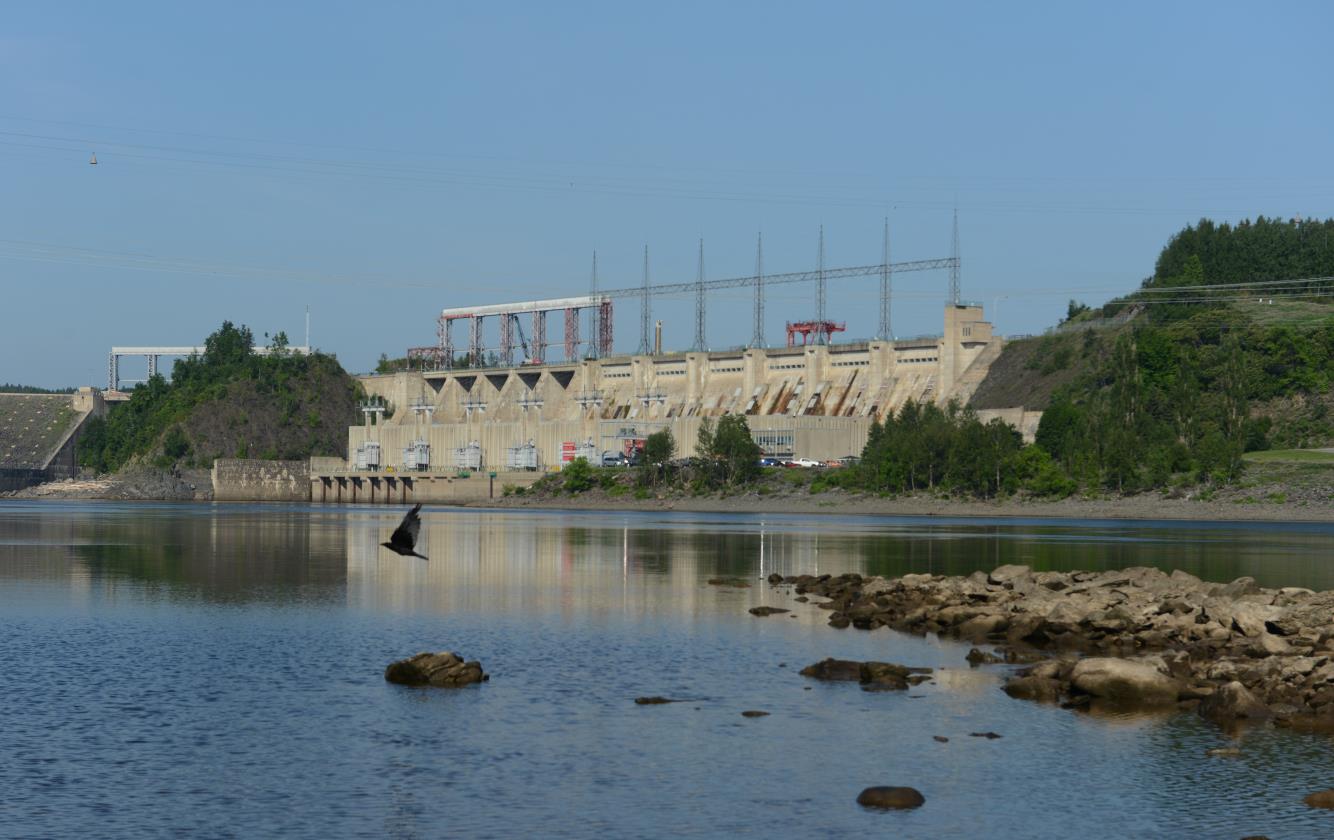 Mactaquac Project
Anthony Bielecki
June 8, 2016
Mactaquac Generating Station
operational since 1968 
provides 20 per cent of peak energy needs in New Brunswick
annually produces electric energy for approximately 12 per cent of New Brunswick’s homes & businesses (2020 renewable requirement of 40%)
provides essential services to support a safe and reliable power grid (regulation, load following, reserves, black start, etc.)
2
The AAR problem at Mactaquac
The AAR problem at Mactaquac
Alkali-Aggregate Reaction (AAR) causes expansion of the concrete
Hundreds of stations affected worldwide
Various techniques are used to address effects of expanding concrete
Mactaquac currently is expected to reach the end of its life by 2030
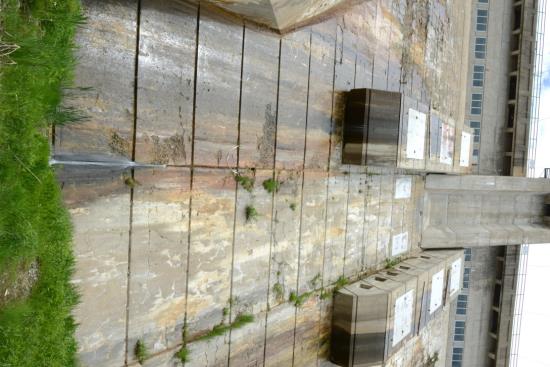 3
The future of Mactaquac could be …
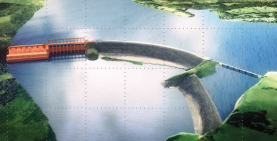 Repower, with a new powerhouse, switchyard, fish passage facility and spillways.

Retain the Headpond,  with new spillways and a new fish passage facility. 

Restore the River, by removing all existing structures, including the earthen dam.
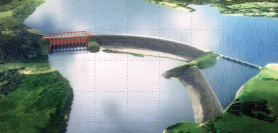 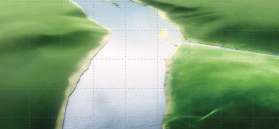 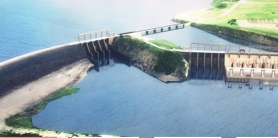 Life Achievement, extending operation of the existing concrete facilities beyond 2030.
4
Repower footprint
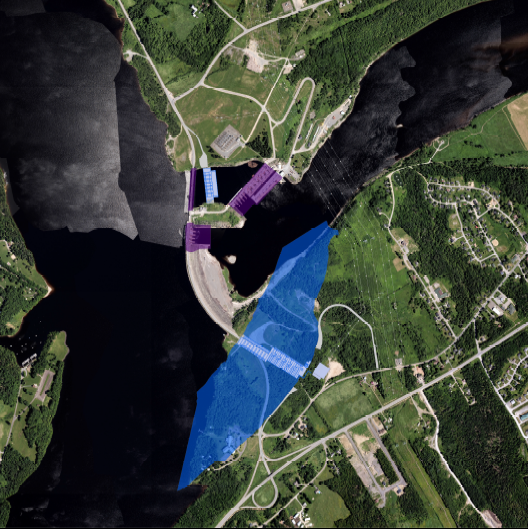 5
River restoration
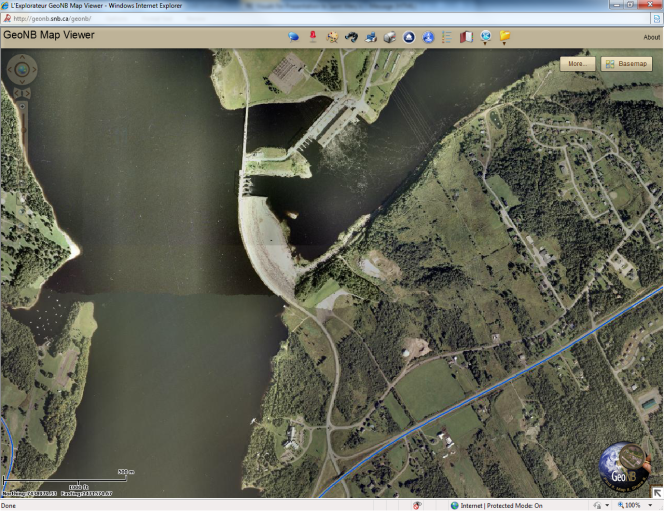 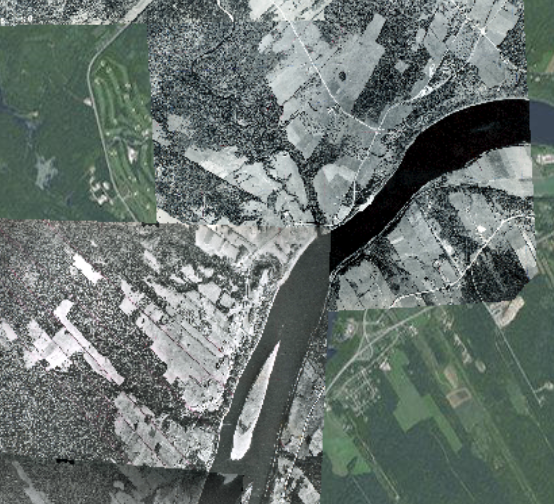 6
River restoration
Residential Water Wells (~700 locations) 
Regulated Water Intake Extensions (~10 locations) 
Dust Control Measures (~11 locations) 
Wastewater Outfall Extensions (~14 locations) 
Culvert Replacement (~25 locations) 
Surface Water Management (~133 locations) 
Shoreline Protection (~11 locations) 
Shaping and Grading Slopes (~22 locations) 

Potential Land Exposed (~ 54 km2 (13,350 acres))
7
What is Life Achievement?
Continued operations beyond 2030, perhaps to original lifespan. 
Detailed modelling suggests concrete’s structural integrity better than previously understood. 
Consistent with ongoing tests of concrete samples from station. 
Requires ongoing work and investment. 
Require mechanical and electrical equipment in the station be replaced due to age and wear.
8
What next?
No decision has been made. 
Refine analysis and business case of all options. 
Business case is a work in progress as we gather estimates related to construction, environmental, social factors. 
Each option is expensive. There is no low-cost option for Mactaquac.
9
Durable decision
What we are doing to gather information for a durable decision:
Comparative Environmental Review
Social Impact Comparative Review
Engineering 
Mactaquac Aquatic Ecosystem Study
First Nations Engagement
Public Engagement
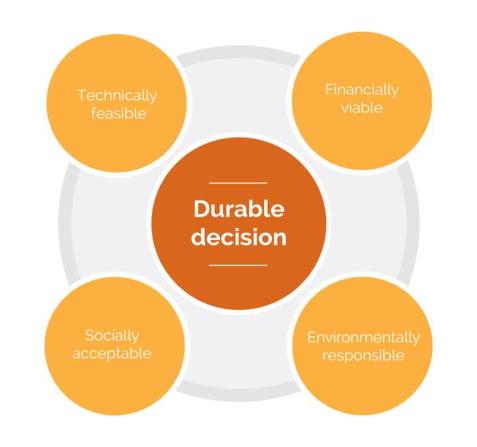 10
Comparative Environmental Review
Atmospheric environment
Acoustic environment
Surface water
Groundwater
Aquatic environment
Vegetation and wetlands
Wildlife and wildlife habitat
Economy and employment
Human occupancy and resource use
Infrastructure and services
Transportation
Heritage resources
Current use of land and resources for traditional purposes by Aboriginal persons.
11
Social Impact Comparative Review
Social issues associated primarily with construction activities include: 
nuisance effects (noise, vibration, dust, odour)
transportation effects (access, traffic, safety, road wear)
community services, infrastructure and housing
land acquisition
employment, expenditures and businesses
12
Social Impact Comparative Review
Social issues identified that relate primarily to the headpond drawdown include:
community identity
changes to recreational uses
view shed changes
property value impacts
reduced river access
exposure of lands
intakes and outfalls impacts
changes to water supplies/private wells
ice damage to downstream infrastructure
potential downstream flooding from ice jams
13
Mactaquac Aquatic Ecosystem Studies
Three themes in this work by the Canadian Rivers Institute
Whole River Ecosystem Studies
Fish Passage
Environmental Flows

See http://canadarivers-gis.maps.arcgis.com/home/index.html
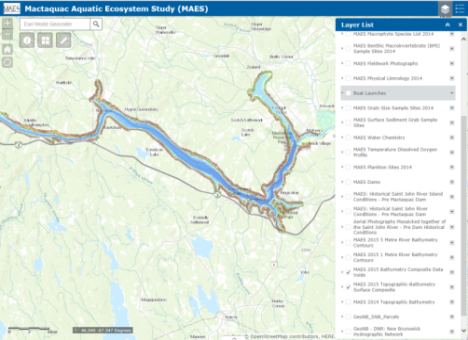 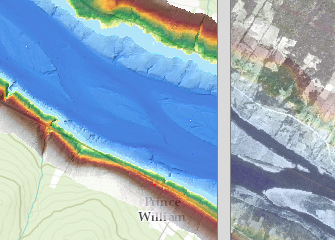 14
Overview of New Brunswick First Nations
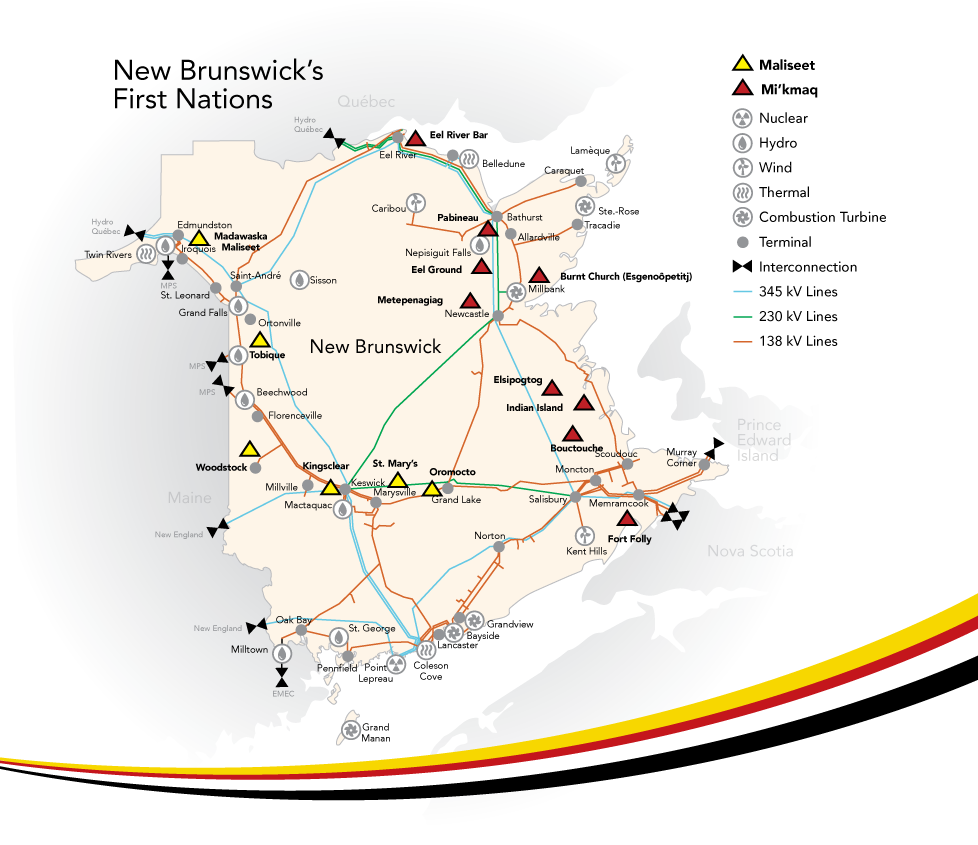 15
[Speaker Notes: There are 15 First Nations communities in New Brunswick:  
6 Maliseet (Wolastoqiyik) communities which are situated along the Saint John River and 9 Mi’kmaq communities which exist along the eastern and northern coasts. 

According to Indian Register (August 31, 2012): 
14,525 First Nations people live in New Brunswick; 
9,052 (62%) live on-reserve;
5,473 (38%) off-reserve]
First Nations engagement activities
Corporate Aboriginal Affairs department
First Nations engagement strategy with Dillon
First Nations expertise on environmental advisory committee
First Nations Liaison/Field Monitor
First Nations representation on Community Liaison Committee
NB Power funded activities
Consultation protocol
Traditional Knowledge/Traditional Land Use study
Technical analysis of comparative environmental review
16
Role of Public Engagement
Topics the public can influence
Topics the public cannot influence
Common values identified during engagement process will be reflected in option selection
How we engage with New Brunswickers (process and techniques)
New information uncovered during engagement process will be considered
Continued provision of safe, reliable electricity at low and stable rates
Compliant with environmental regulations
A decision must be made by 2016
Respectful of First Nation’s rights and interests
17
Discussion paper
Purpose: to help New Brunswickers understand the kinds of choices ahead and create a shared understanding of the potential risks and benefits of each

Key considerations
Energy Policy
Financial Considerations
Replacement Services
External Factors
Risk

NB Power must seek a best-cost solution that meets safety, reliability, environmental and financial goals.
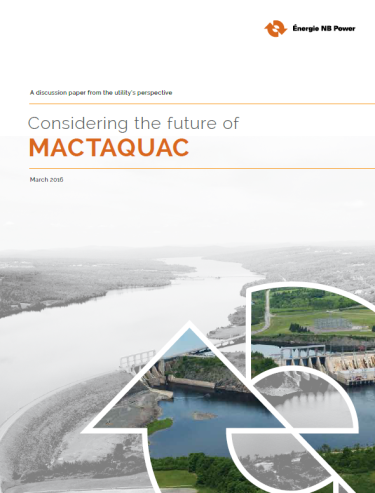 18
Public engagement
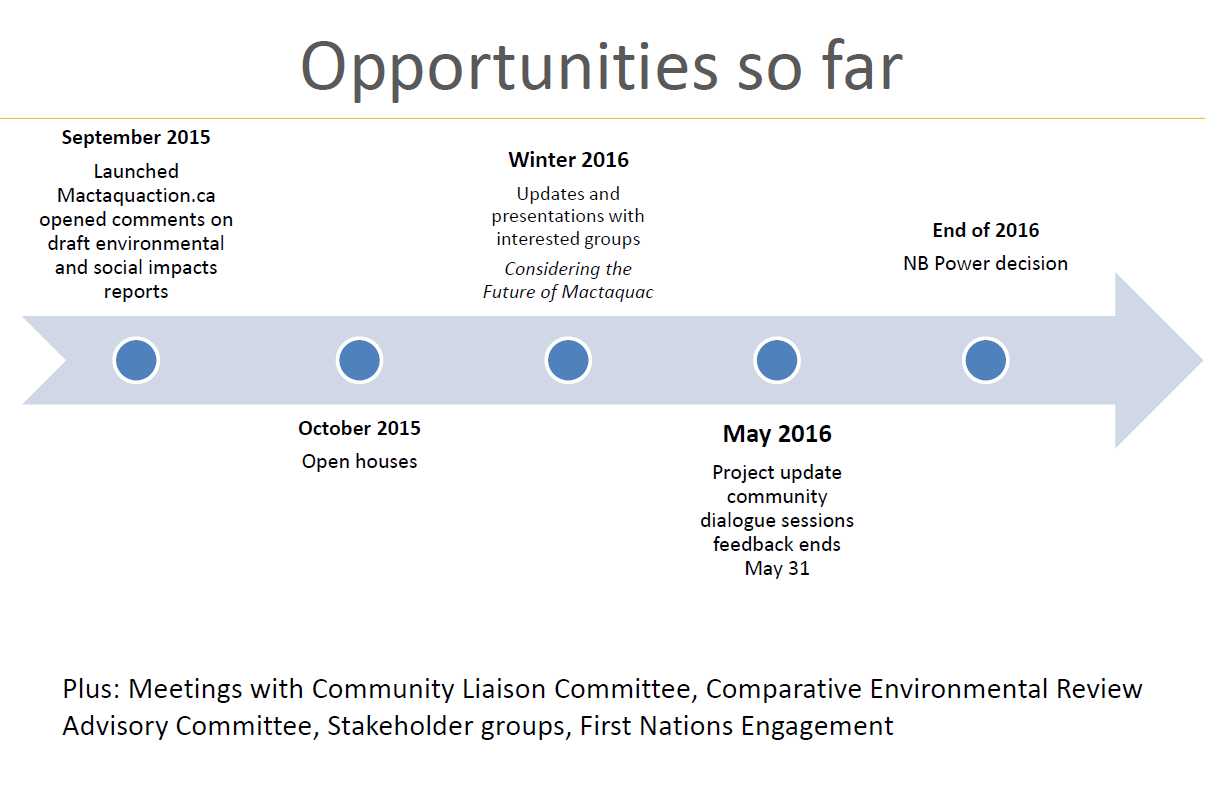 19
Public engagement numbers
The following statistics provide an indication of the volume of engagement activity

NB Power open houses and stakeholder/public sessions: 12
Number of people who attended: 1250 approx
Mactaquac.ca updates (news releases, blog posts, reports): 20
Phone calls, emails, presentations and meetings: 282
‘Mactaquaction’ survey responses: 7,821
Facebook visits to Mactaquaction.ca: 27,223
Vimeo views of Mactaquaction videos: 15,180
 
After the May 31 closure of the public feedback period, a “what was said” document will be compiled and will provide a summary of the feedback received.
20
What New Brunswickers have been saying
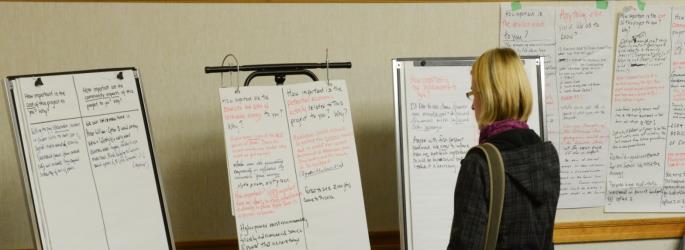 Connection to landscape as it is now ‘we adapted, don’t make us change again’
Concern about property values, water views, recreational use of headpond, what lies beneath the headpond shorelines
Recognition of hydro as green energy, valued as a domestic supply
Desire for improved fish passage, species protection
Some support for dam removal ‘the river was beautiful before, and it can be again’
Questions about cost/benefit of rebuild ‘Can a new station pay for itself?’ 
We will want you to explain the rationale for your decision
21
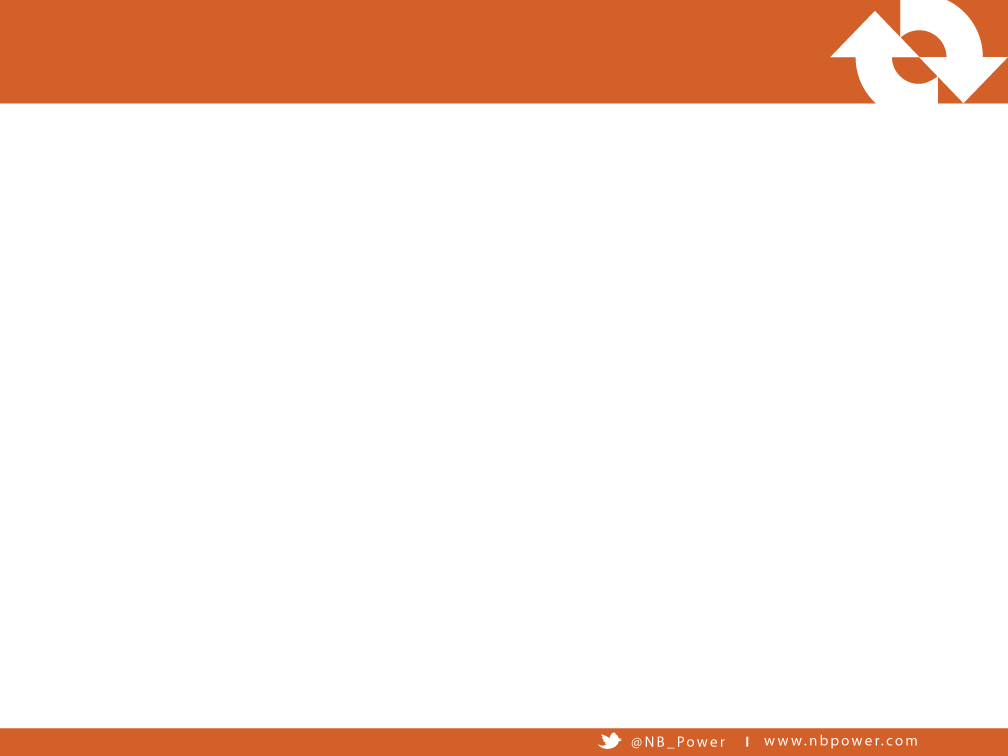 Project timeline
End of service life2030
Decision gate 

2016
Decision gate
 2019
Study Options:
Repower   
Retain the headpond
River restoration

Due Diligence Studies
Detailed Design & Site Work for Preferred Option
Acquire Approvals for Preferred Option
22
Questions?
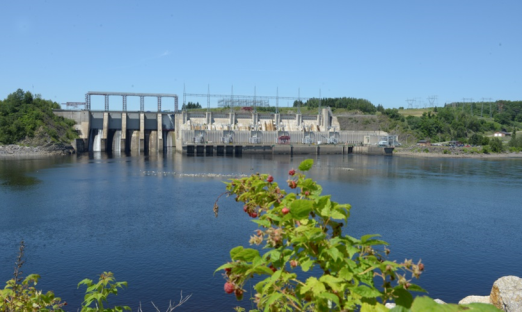 If you or your group would like more information about this project, or would like to share your point of view, please contact us.

By email: mactaquac@nbpower.com 
By phone: 1-866-754-7727   
Online:  www.mactaquac.ca
23